Pisos térmicos
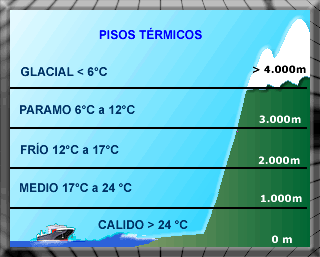